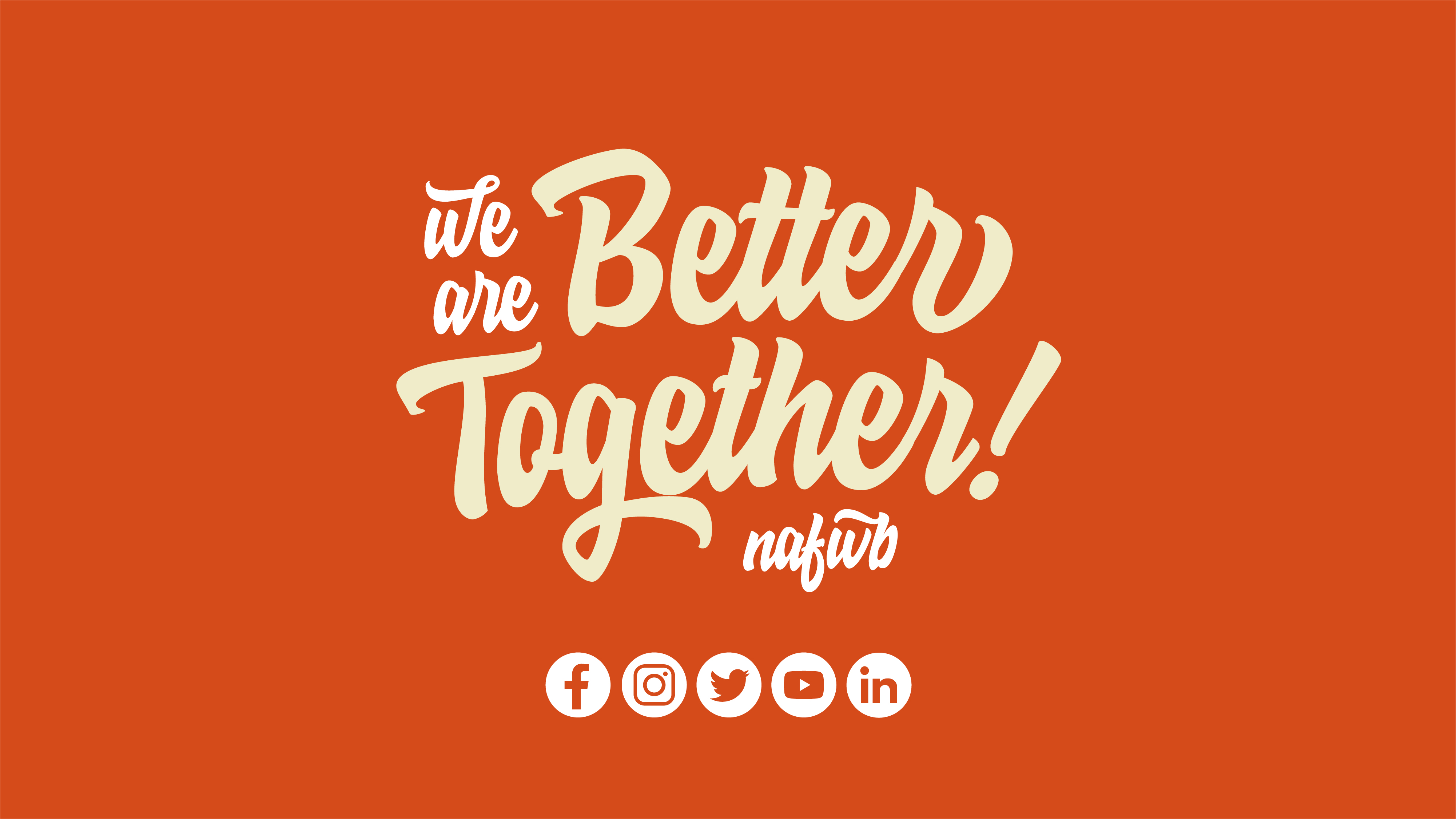 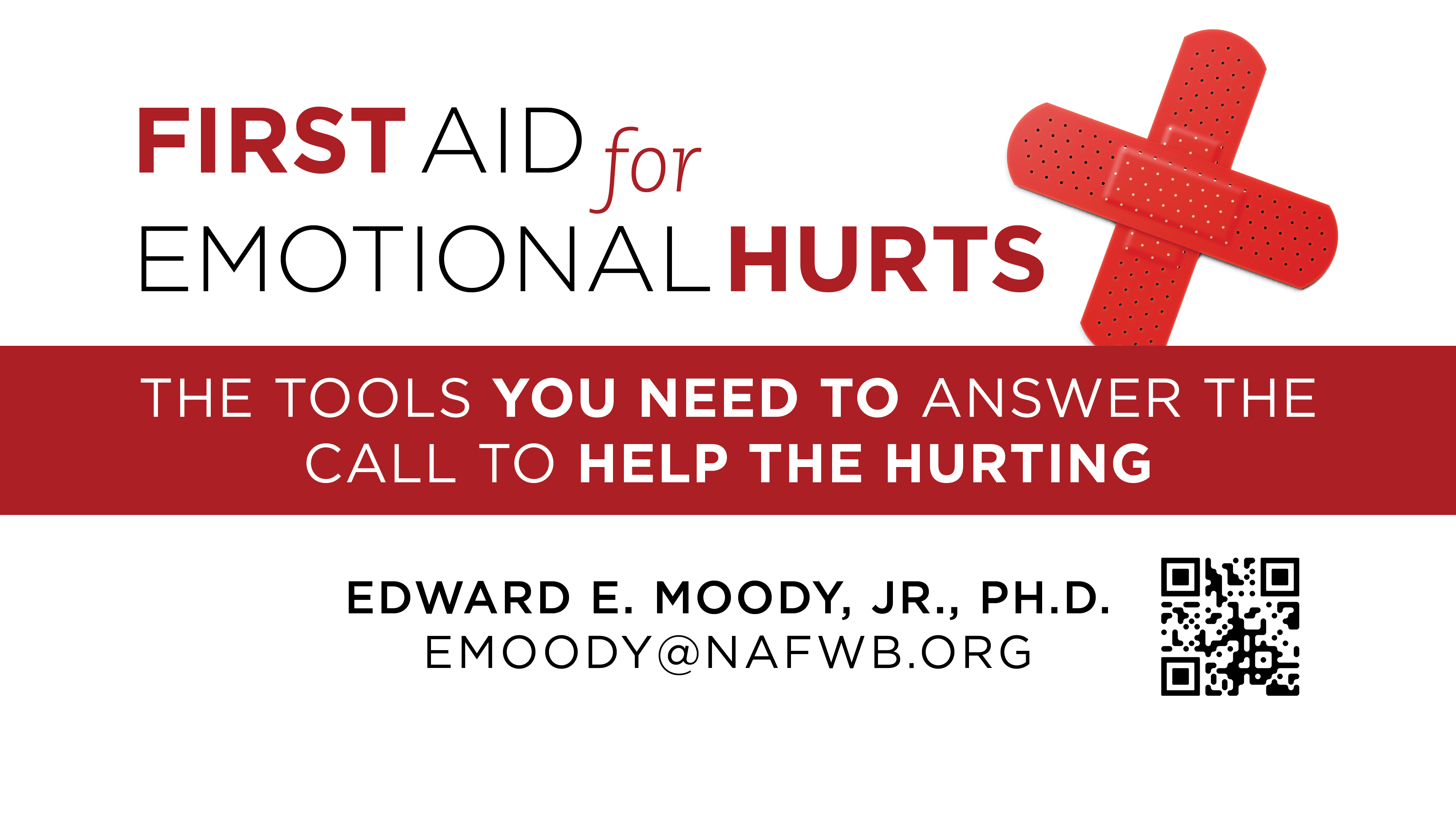 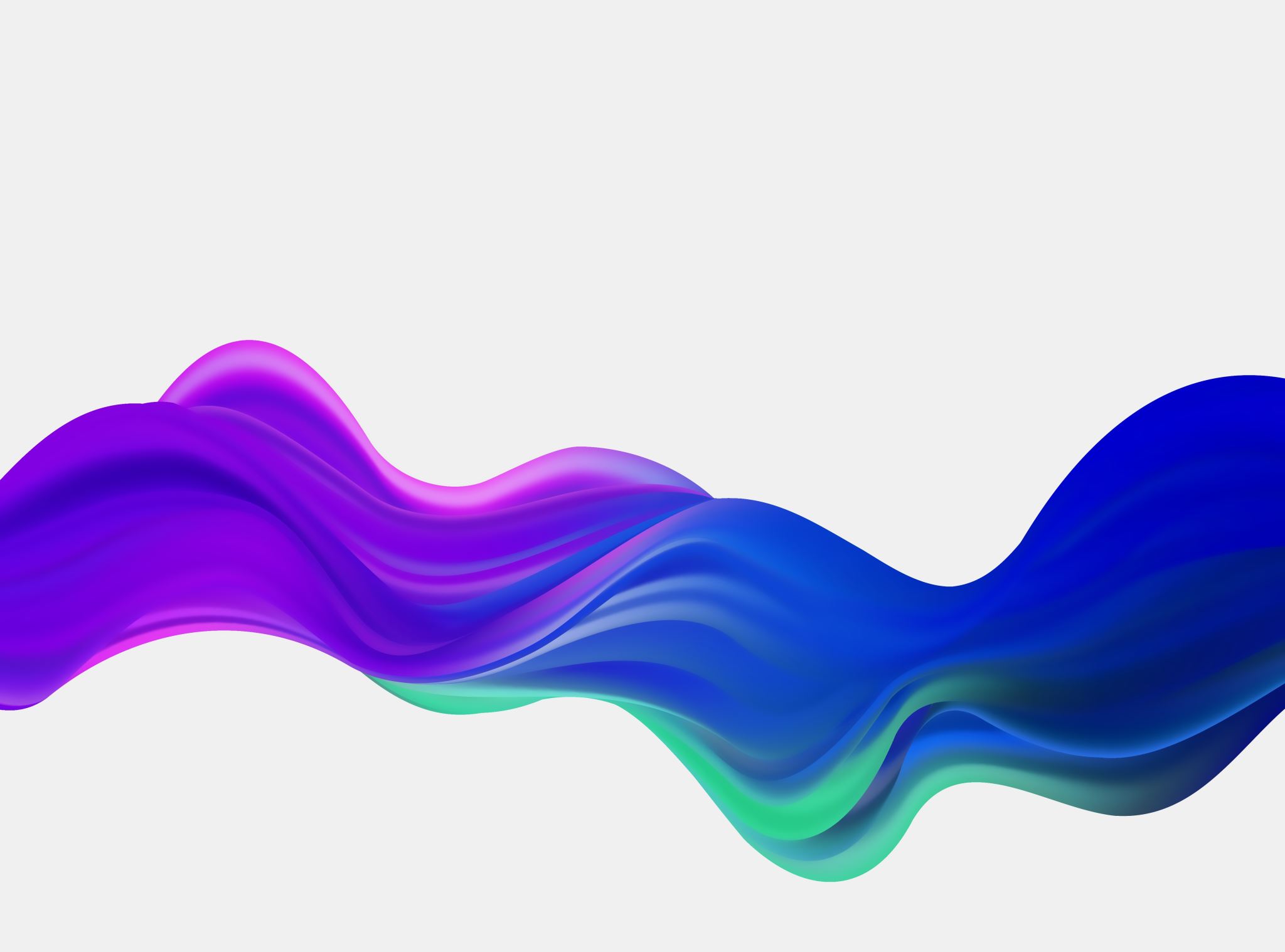 First Aid for Children With Learning Problems
Edward E. Moody, Jr., Ph.Demoody@nafwb.org
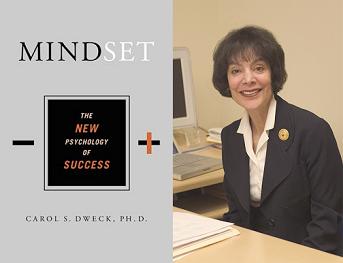 They are not alone!
5-8% of youth suffer from Attention Deficit Hyperactivity Disorder (ADHD).
7 out of every 100 school children have ADHD.
It is estimated that 5-15% of youth have a specific Learning Disability (LD).
The school dropout rate for children or adolescents with LD’s is reported at 40% or approximately 1.5 times the average.
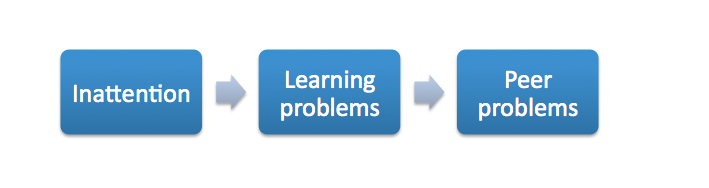 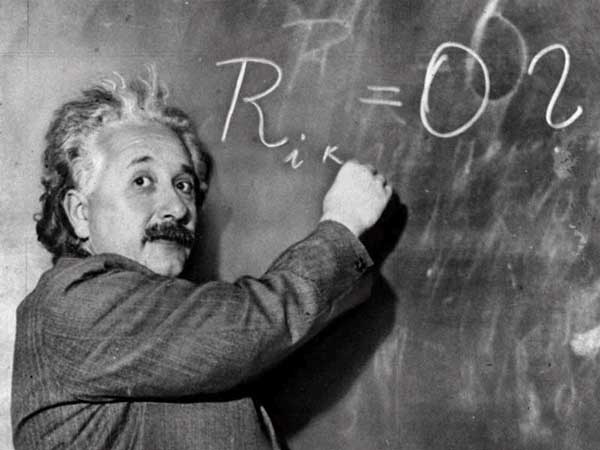 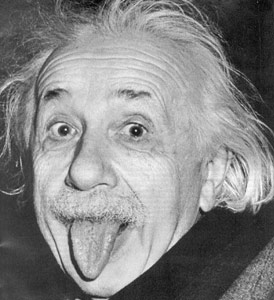 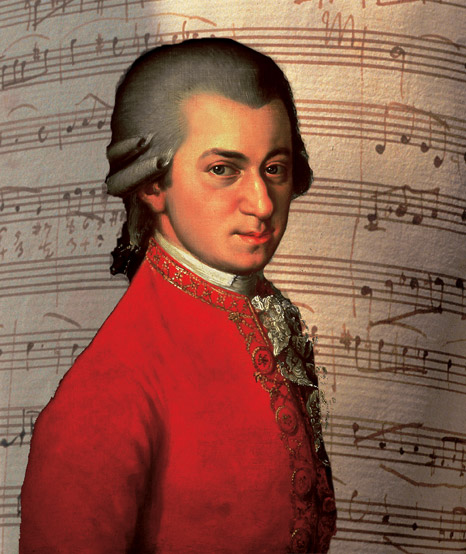 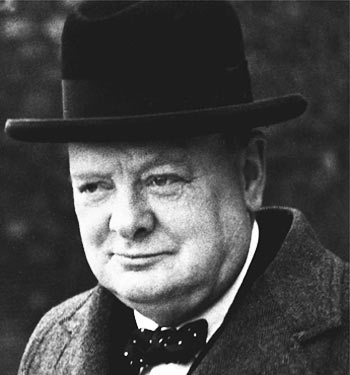 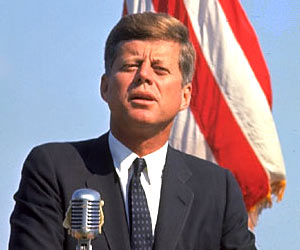 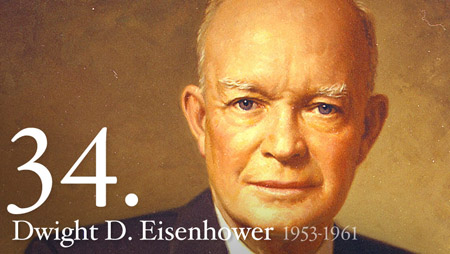 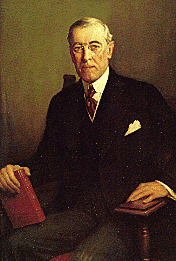 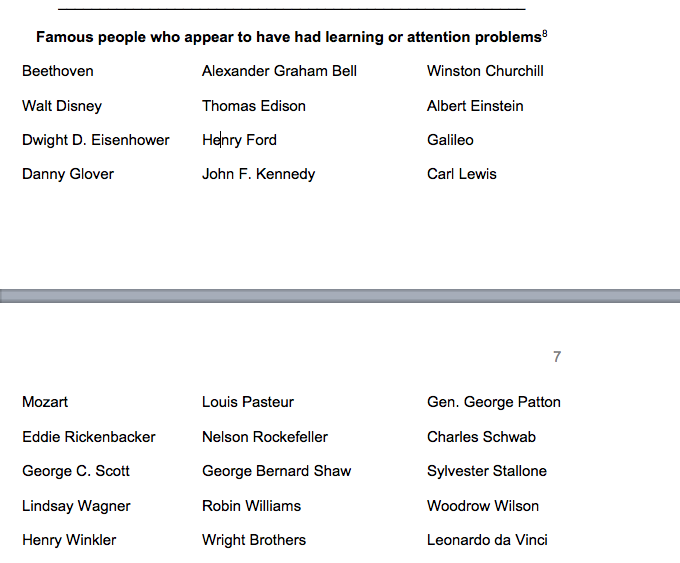 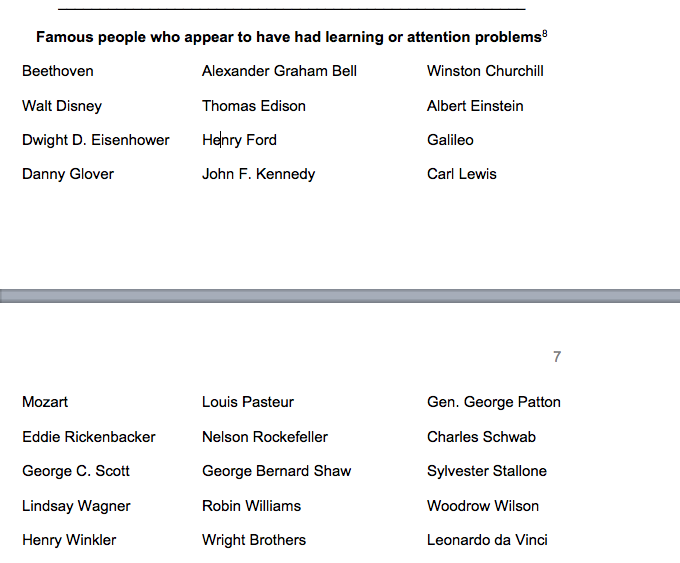 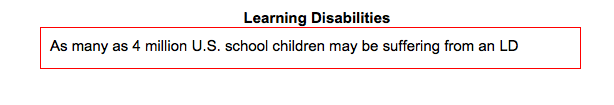 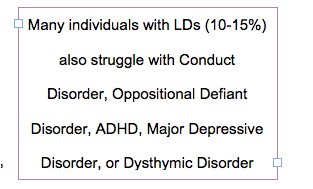 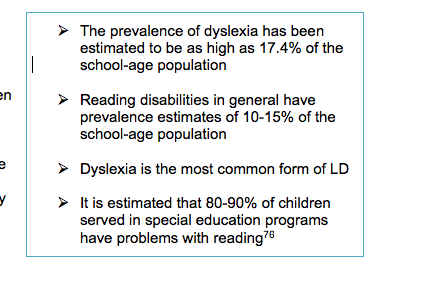 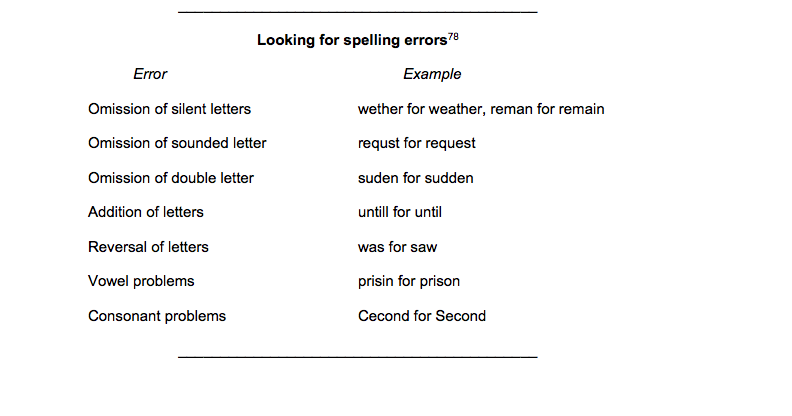 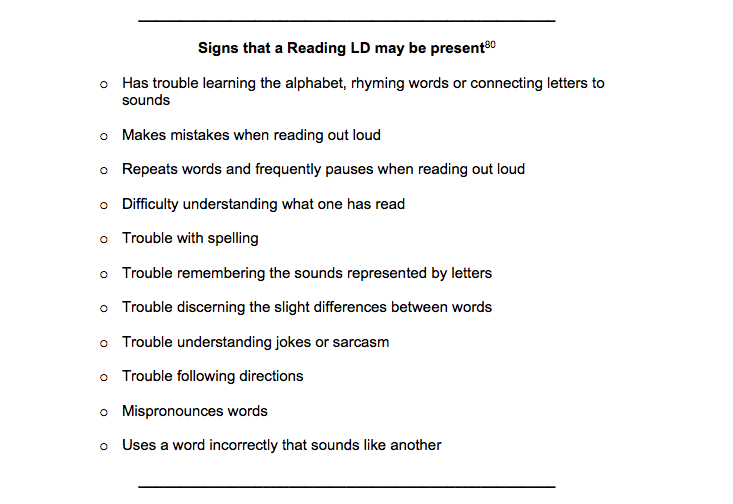 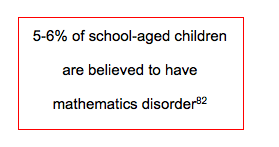 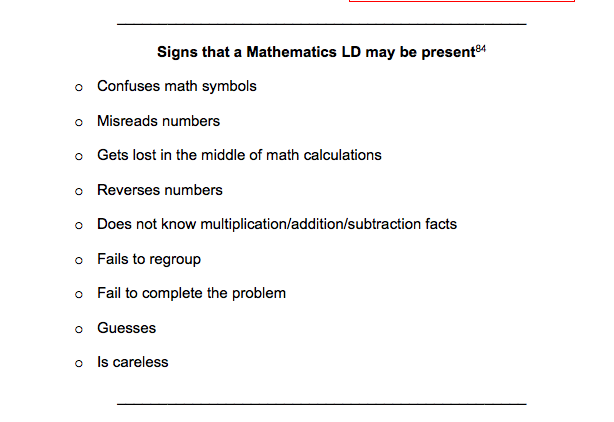 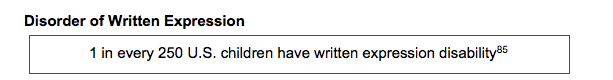 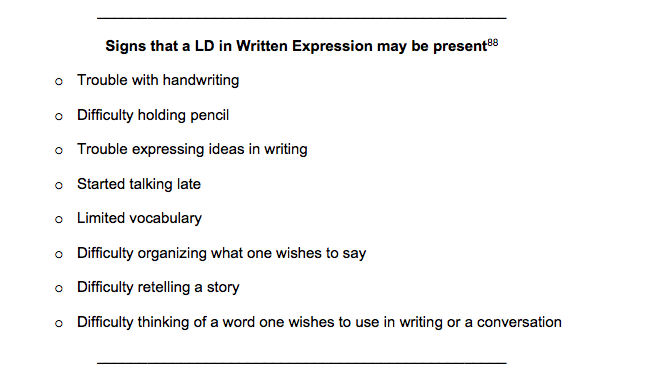 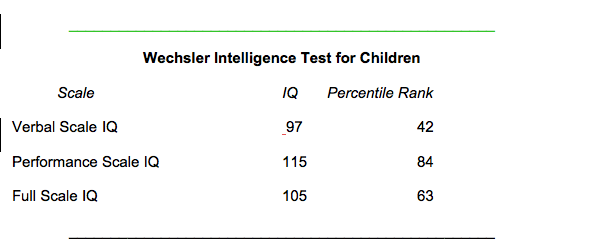 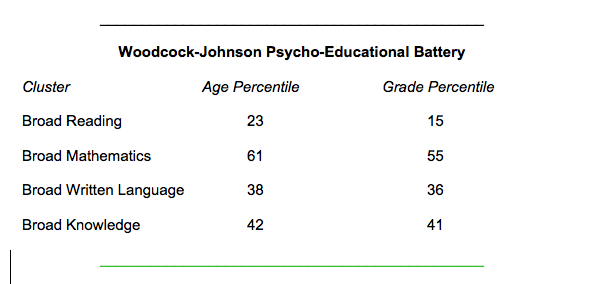 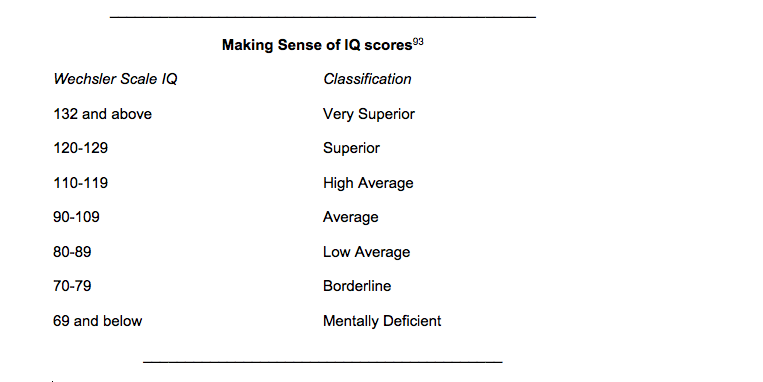 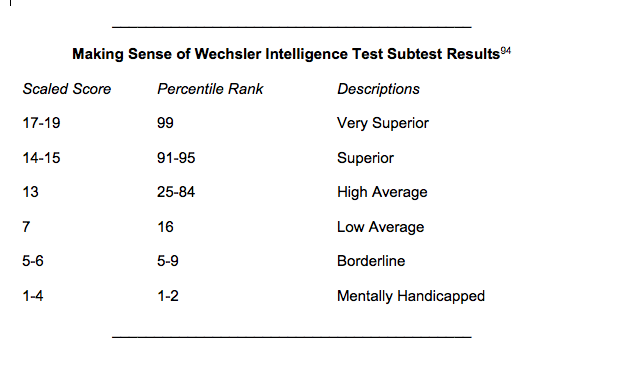 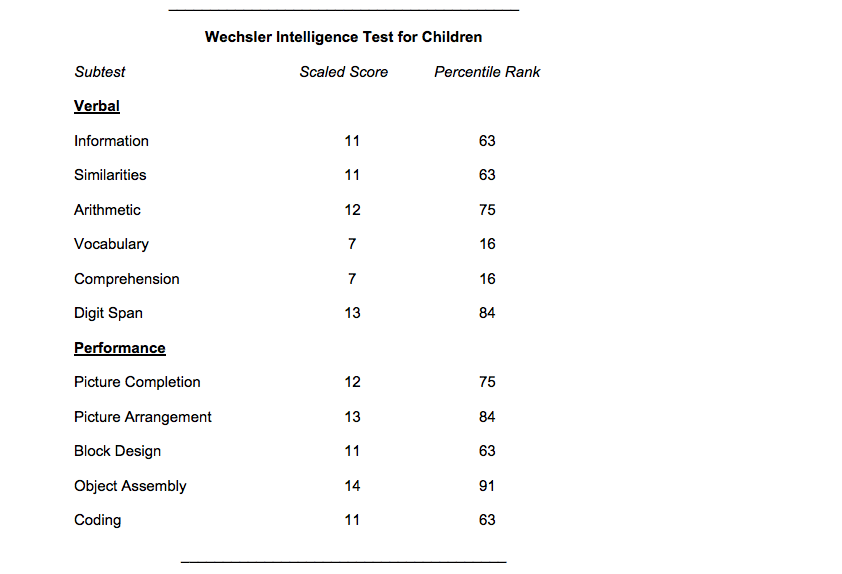 Respond
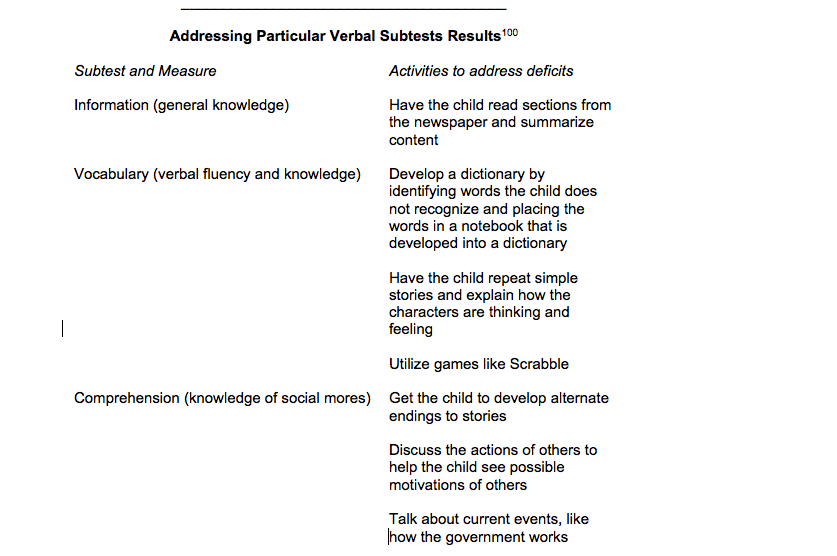 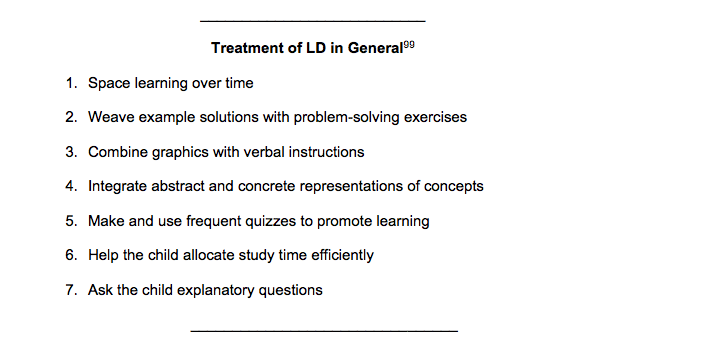 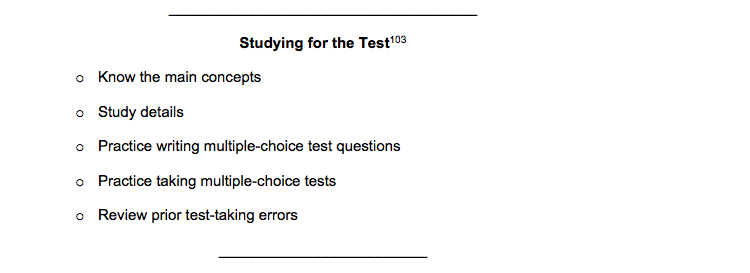 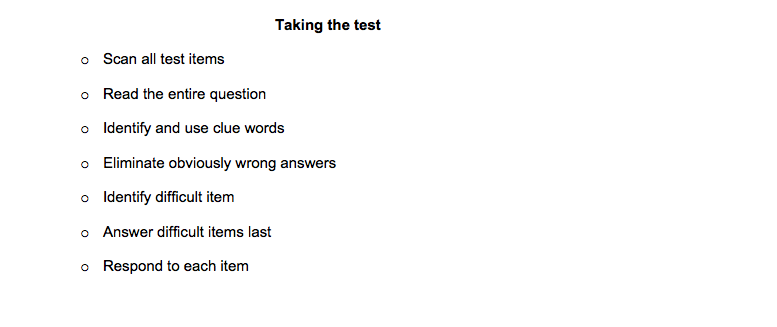 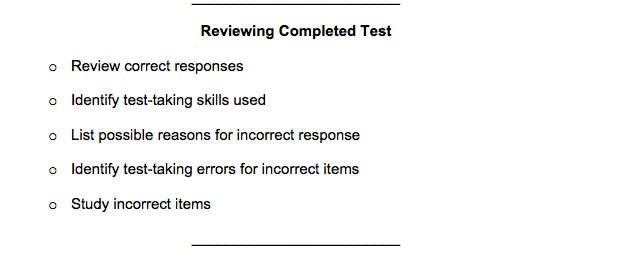 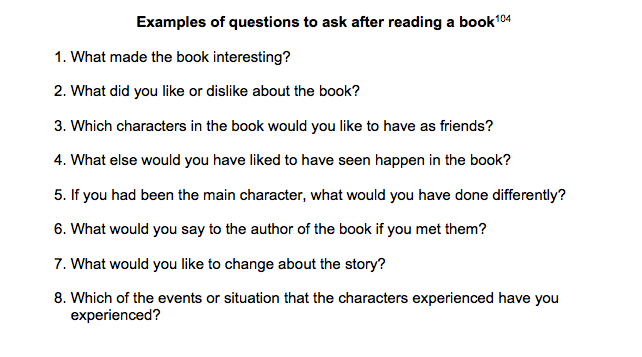 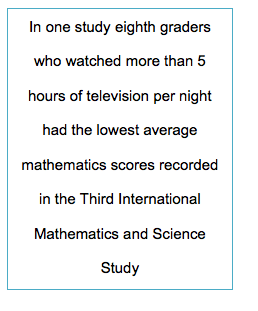 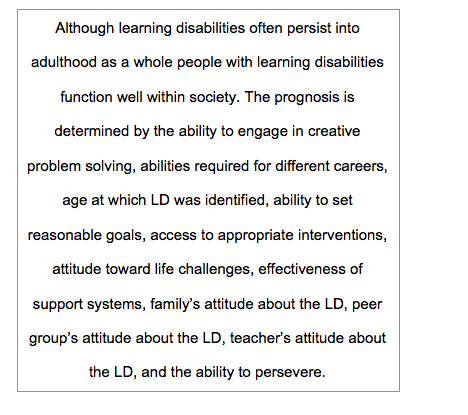 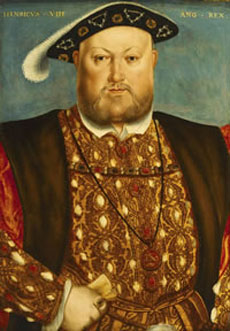 ADHD through History
1890—William James describes an “explosive will.”
1902—George Still lectures about attention symptoms.
1950s—1970s— “Hyperactive child syndrome” emerges.
1968—“Hyperkinetic reaction of childhood” is described.
1987—“Attention-deficit hyperactivity disorder” listed in the DSM-III.
ADHD Problems in Early Elementary School
Hyperactivity Symptoms
Impulsivity Symptoms
Inattention Symptoms
Inattention Symptoms . . .
Executive Functioning Difficulties in Children with ADHD
Lack problem-solving skills
Poor sense of timing
Inconsistent
Difficulty resisting distraction
Difficulty delaying gratification
Trouble working on long-term goals
Easily frustrated
Poor judgment
Many ADHD students also have problems with:
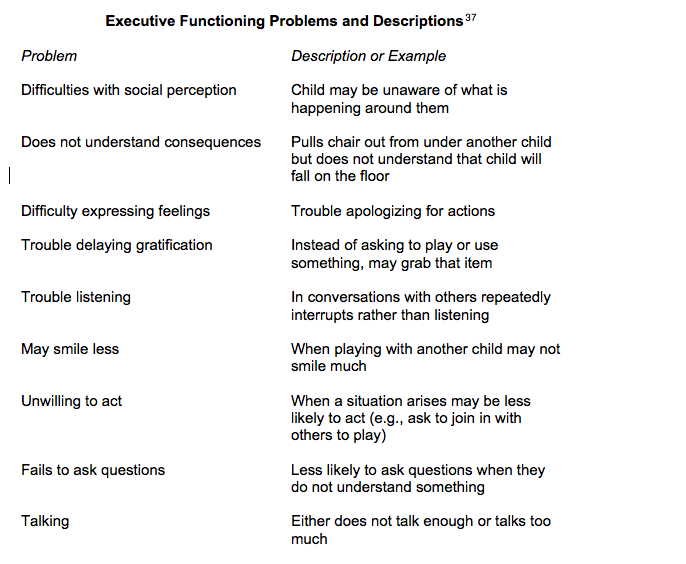 Respond: Address Impulsivity
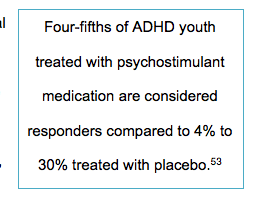 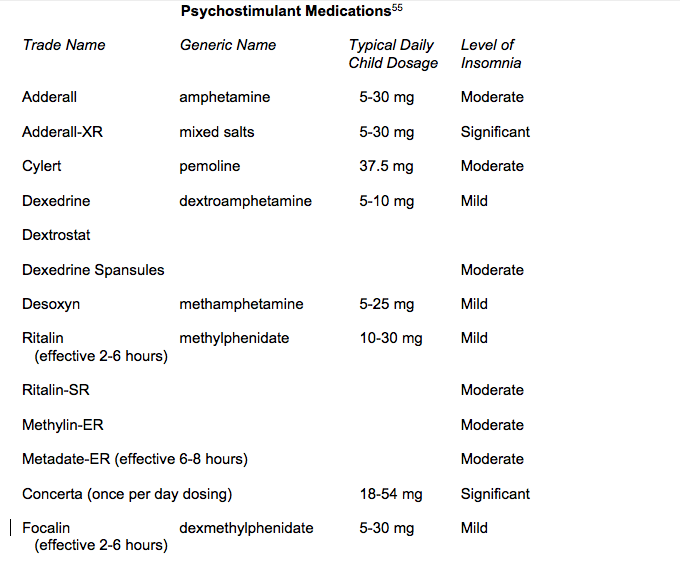 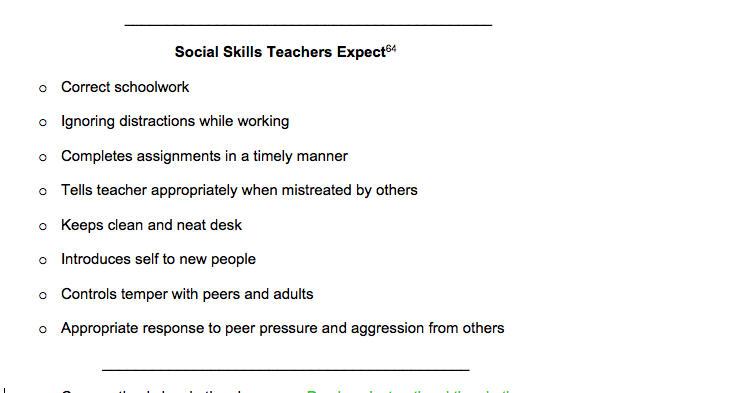 Address Inattention
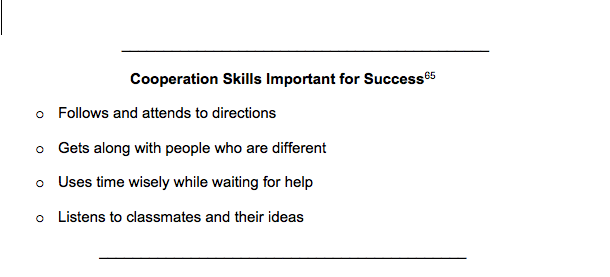 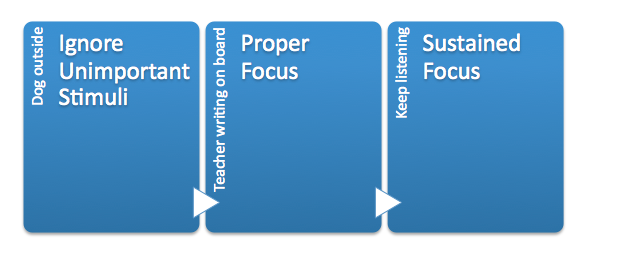 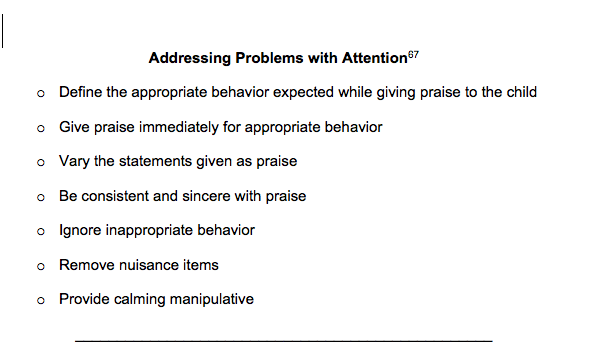 Address Executive Functioning
Work on Communication Skills
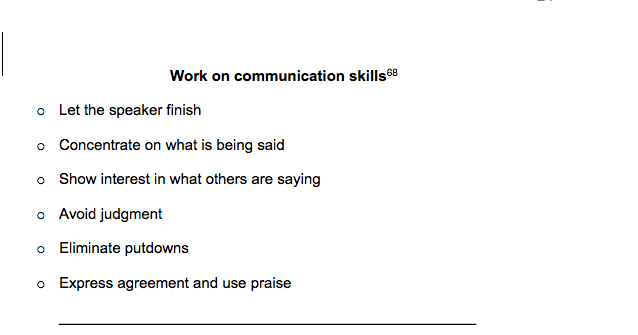 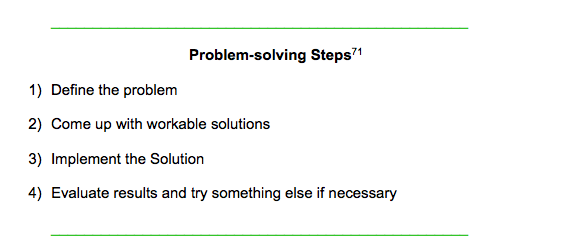 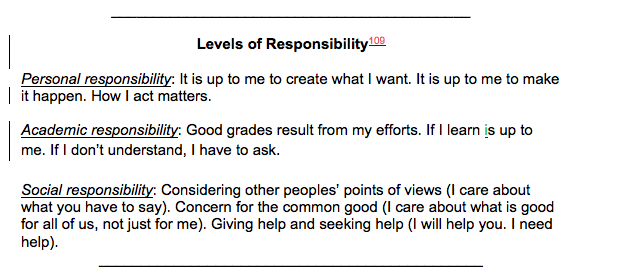 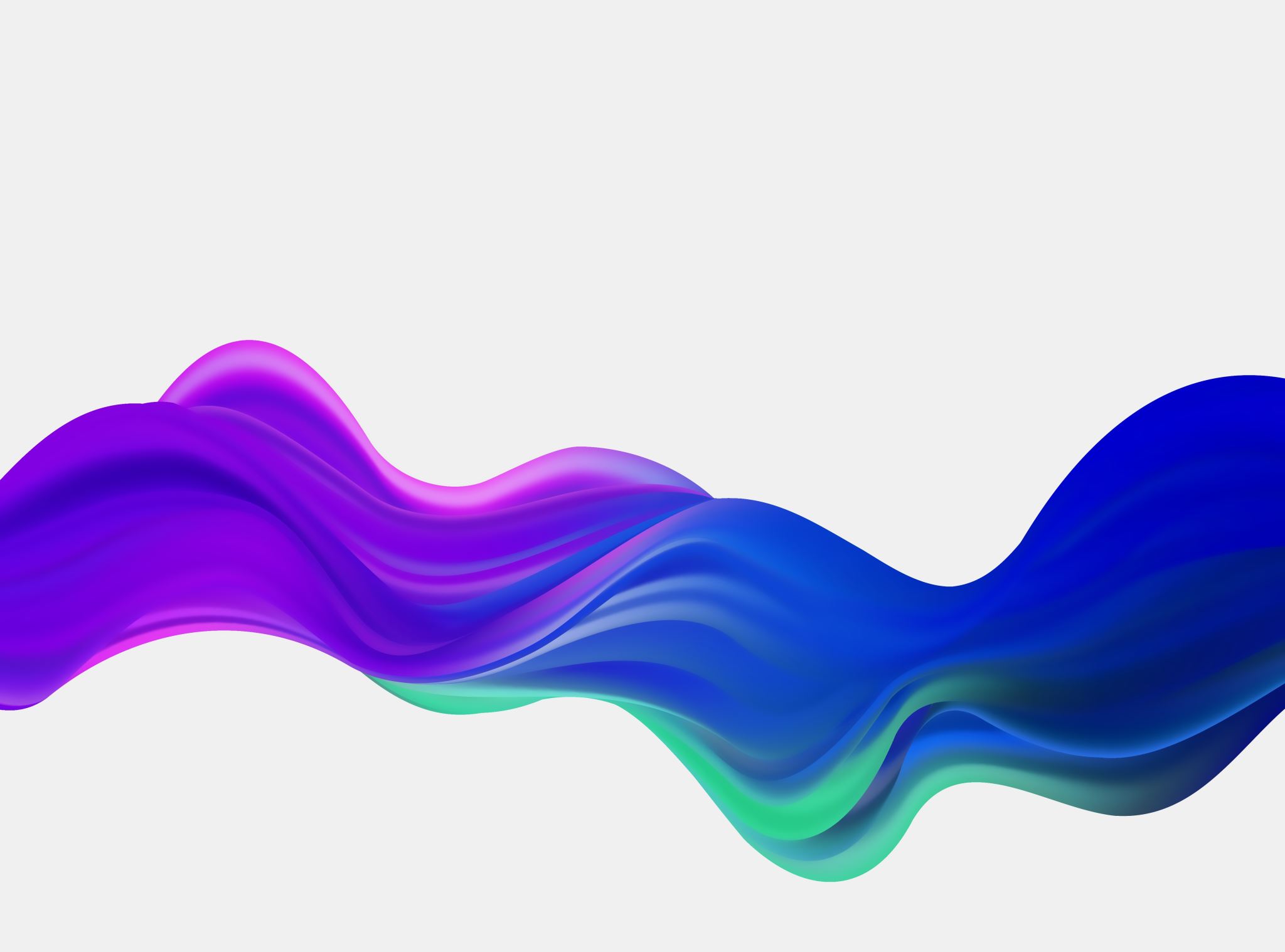 First Aid for Children With Learning Problems
Edward E. Moody, Jr., Ph.Demoody@nafwb.org